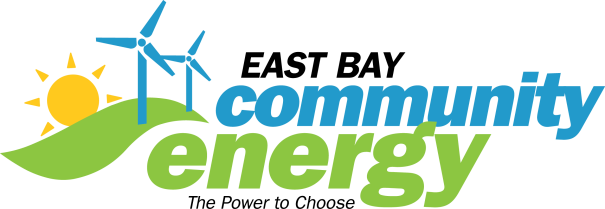 Communications Update
Focus Groups
Who:
Members of the CAC, public, and key stakeholders
Members of the Board or their City staff surrogates
Why:
Review draft energy product logo options
Gather Board and CAC member opinions and insights
Use input to inform final design selections
When: Week of October 9, 2017
Where: Alameda County offices
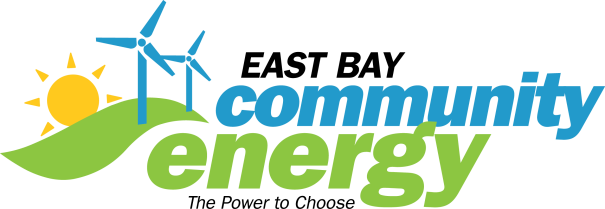 Communications Update
Completed Activities
Communications & Outreach Plan
Branding Guidelines
Draft messaging framework and product branding options
Current Activities
Email blasts
Website content and design enhancements
Advertising campaign concept development 
Media planning
Program collateral
Customer notification planning
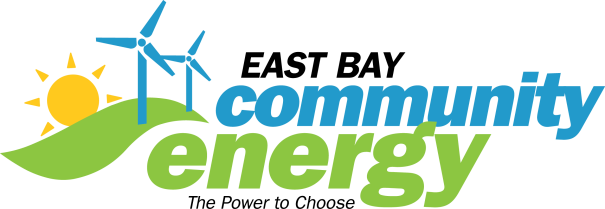 Communications Update
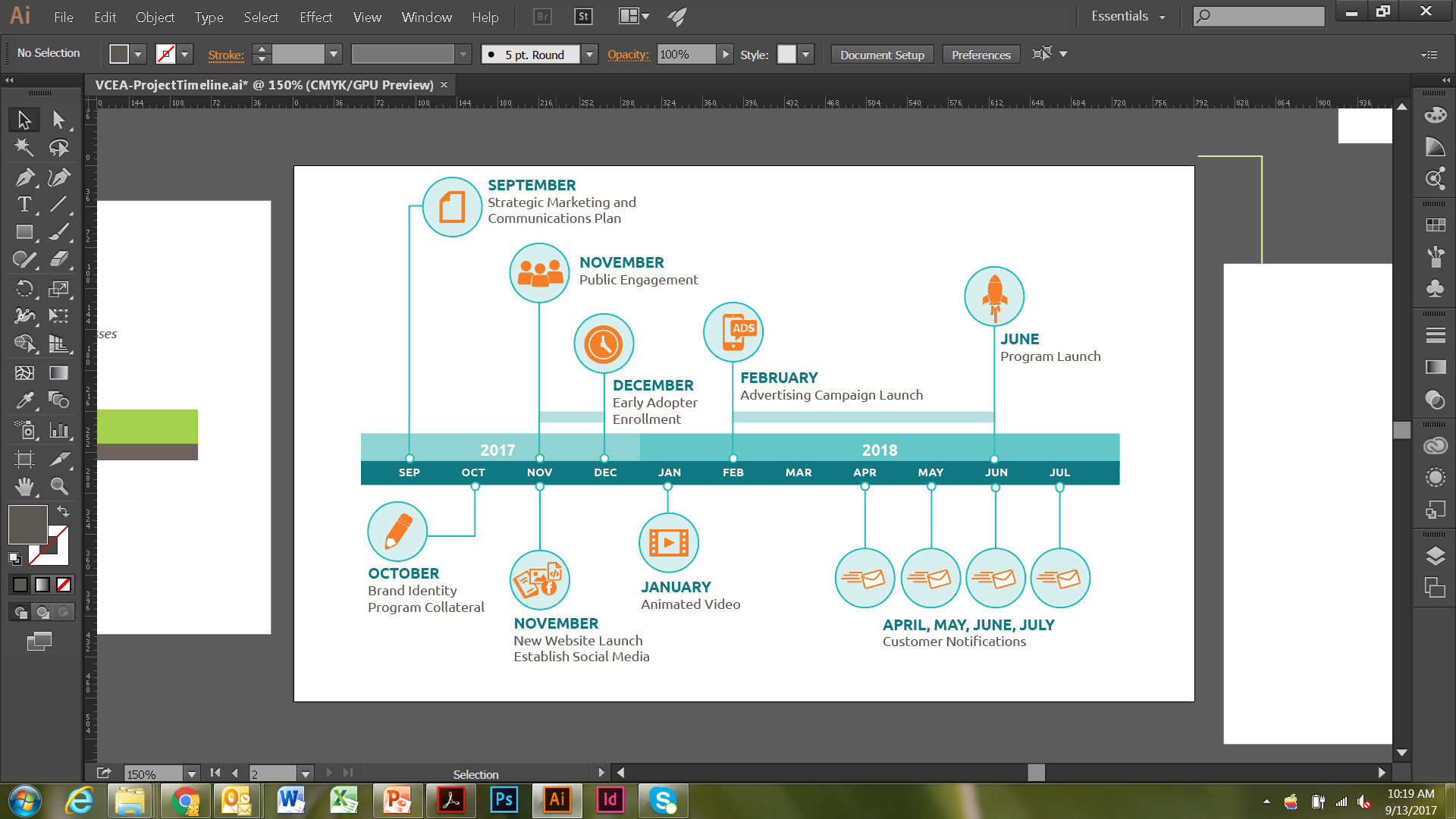